Лотарь I, король франков (Iв.н.э)
«Времена меняются, и мы меняемся вместе с ними…»
Изменения в системе общего образования в 2023 году
Что такое ФГОС ?
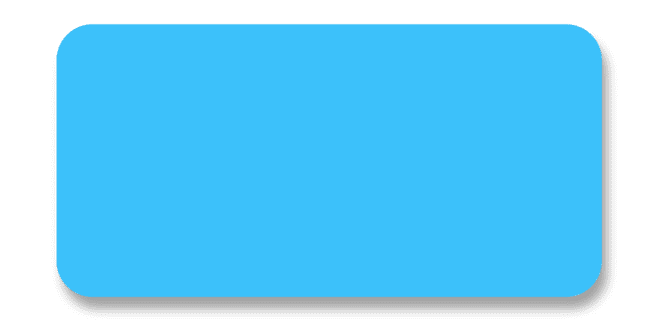 ФГОС — это федеральные государственные образовательные стандарты, представляющие собой совокупность требований к программам образования.
Три поколения стандартов
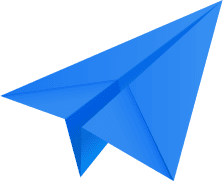 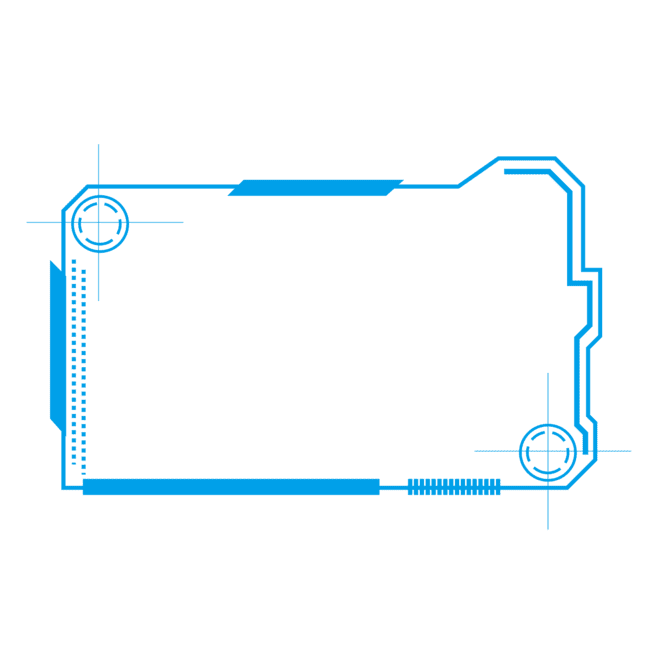 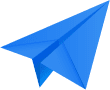 Первое поколение образовательных стандартов 
Были приняты в 2004 году. Основной целью был не личностный, а предметный результат. Во главу ставился набор информации, обязательной для изучения.
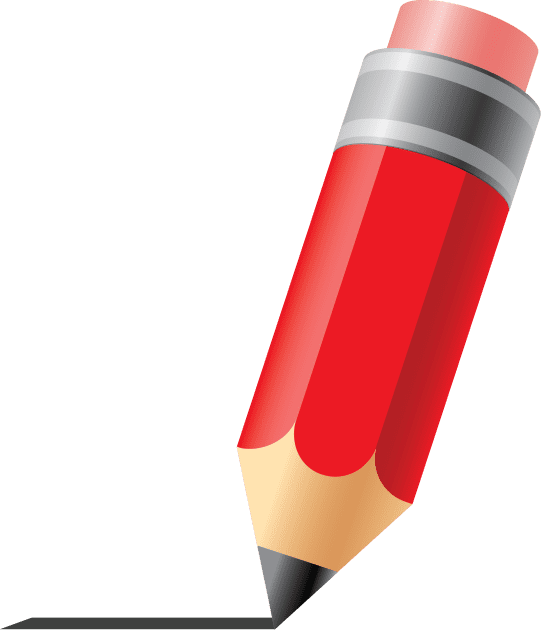 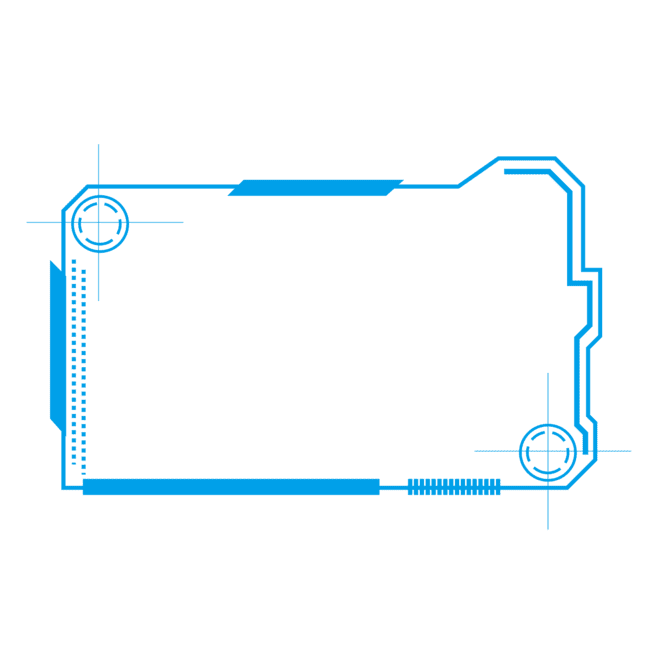 Второе поколение ФГОС 
разрабатывались с 2009 по 2012 год и действуют до 2022 года. Акцент сделан на развитие УУД, то есть способности обучающихся самостоятельно добывать информацию. Много внимания уделено проектной и внеурочной деятельности.
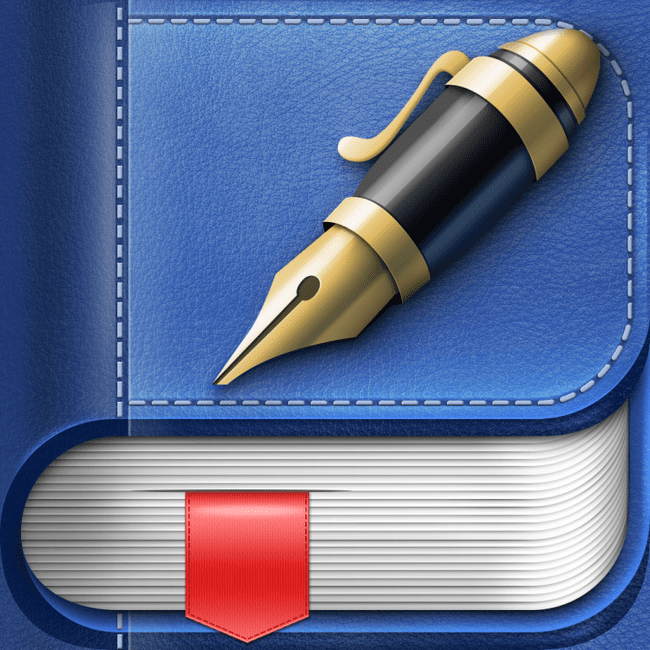 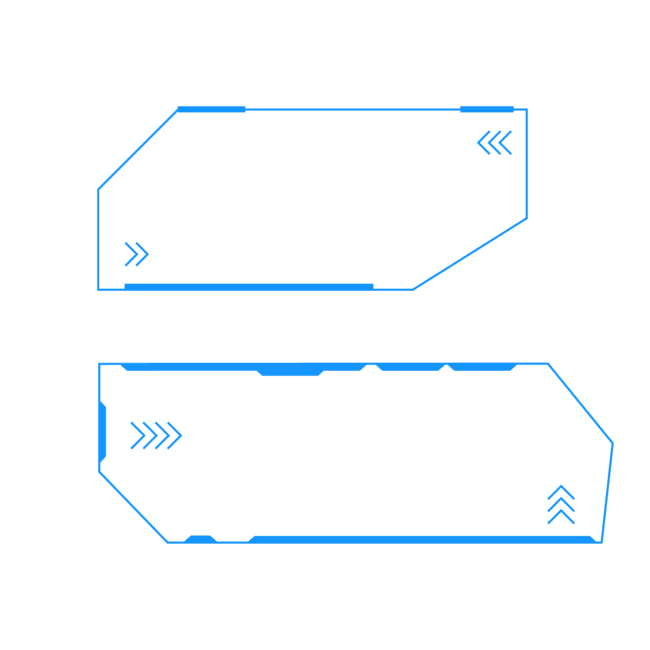 Главная задача ФГОС третьего поколения - конкретизация требований к обучающимся. 
В новых ФГОС 2023 года определяют чёткие требования к предметным результатам по каждой учебной дисциплине.
ФГОС третьего поколения
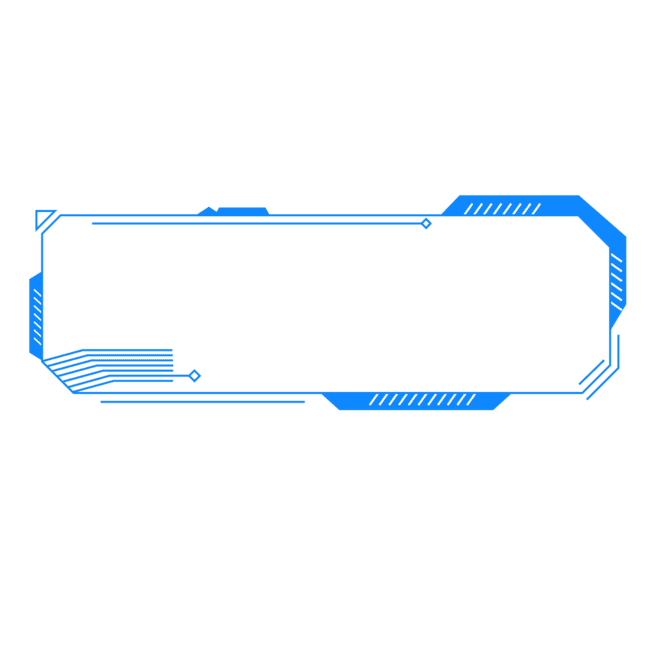 Основная задача ФГОС -
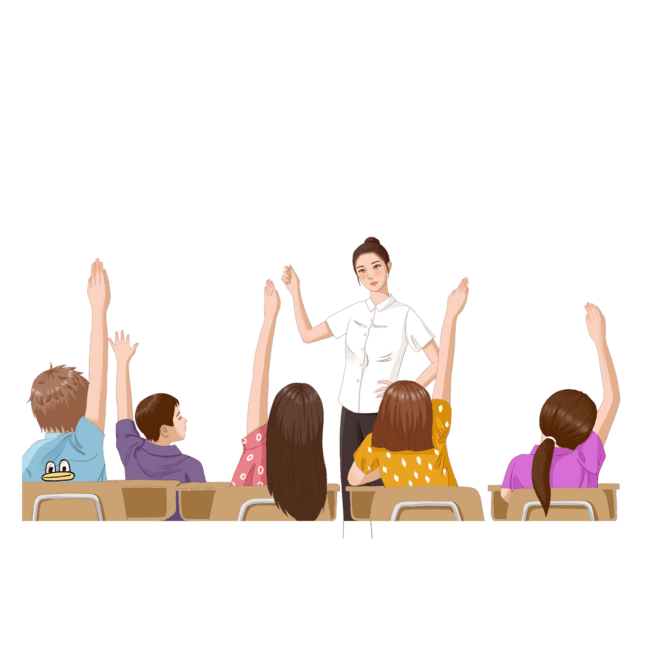 создание единого образовательного пространства по всей России. Считается, что оно обеспечит комфортные условия обучения для детей при переезде на другое место жительства или, к примеру, при переходе на семейное обучение.
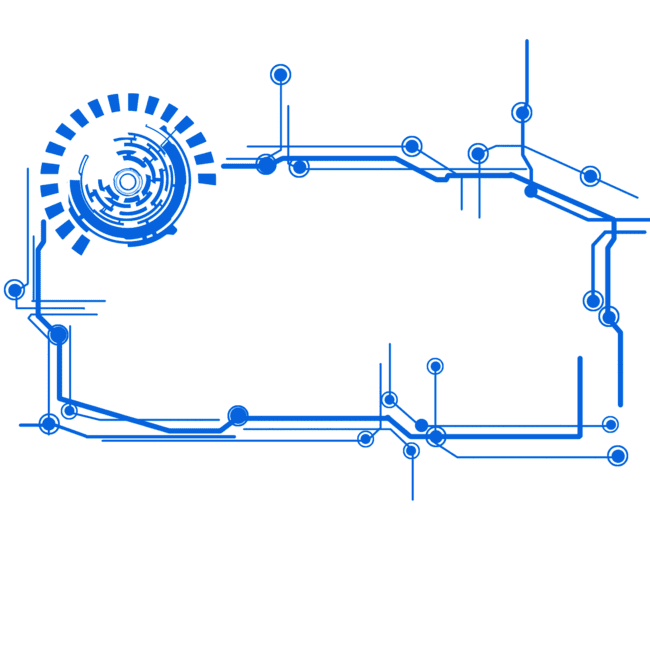 ФГОС третьего поколения
ФГОС обеспечивают
преемственность образовательных программ. Предполагается, что каждый ученик на предыдущей ступени обучения получает все знания, необходимые для перехода на следующую.
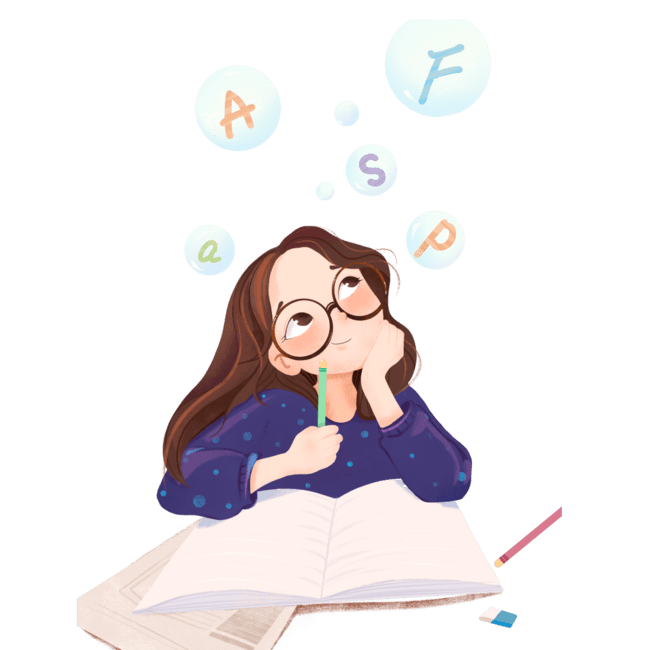 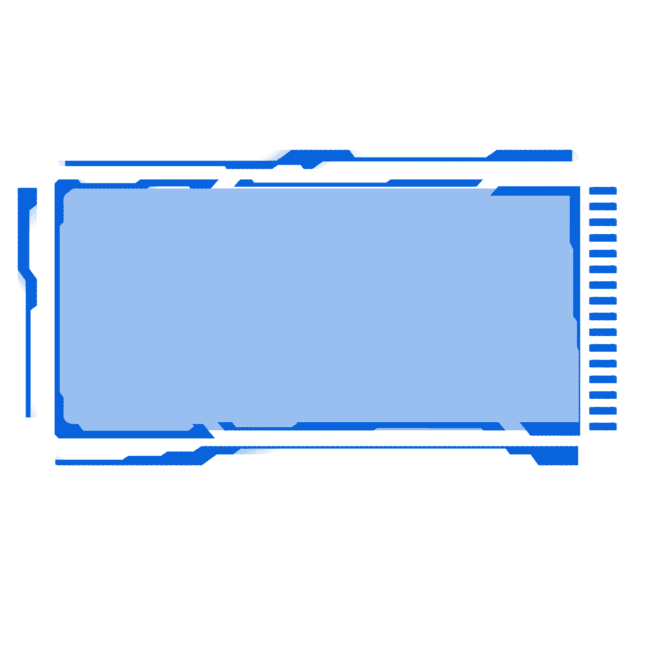 ФГОС также обеспечивают
личностное развитие учащихся, включая гражданское, патриотическое, духовно-нравственное, эстетическое, физическое, трудовое, экологическое воспитание.
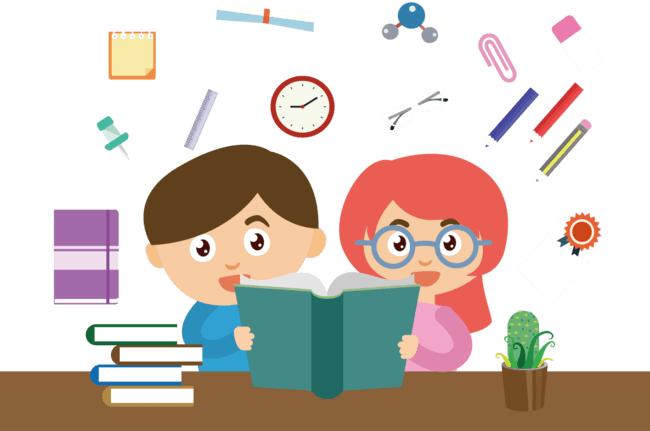 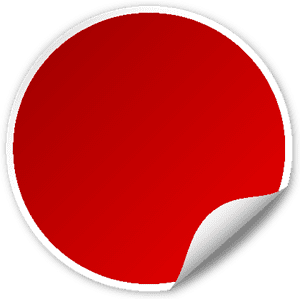 П. 41
ФГОС НОО
П.41
обновлённого ФГОС
ФГОС третьего поколения
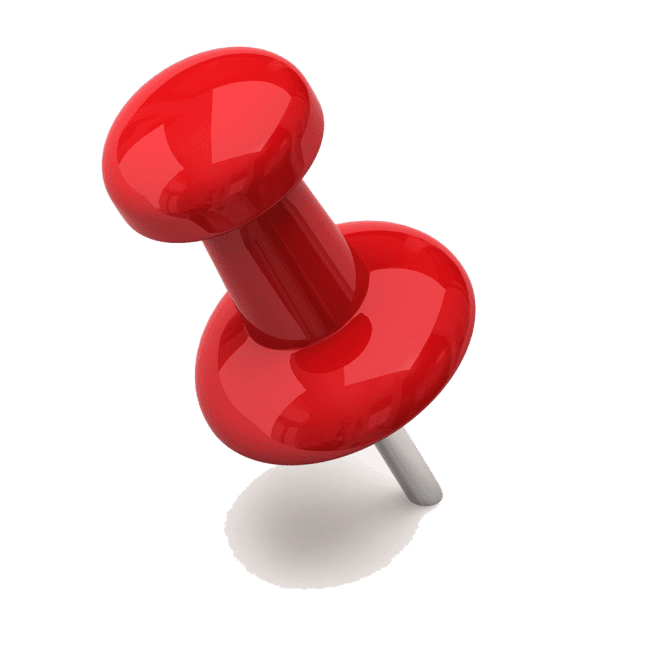 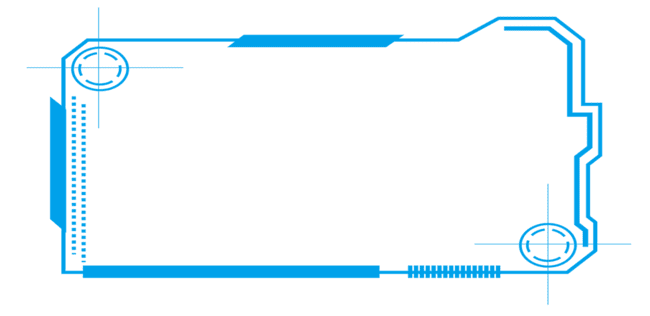 ВАРИАТИВНОСТЬ
вводить углублённое изучение предметов;
комбинировать предметы, курсы, модули;
разрабатывать индивидуальные учебные планы.
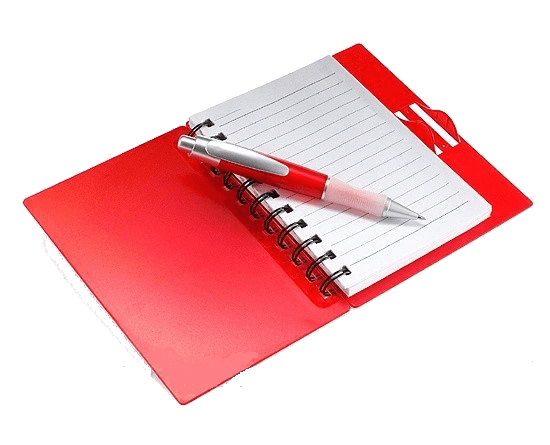 С актуальными текстами государственных образовательных стандартов можно ознакомиться на официальном сайте fgos.ru и на сайте https://fgosreestr.ru/
Изменения в системе общего образования
С 1 сентября 2023 года общеобразовательные организации обязаны работать по ФООП
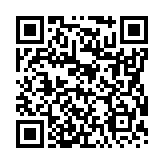 Приказ Министерства просвещения Российской Федерации от 16.11.2022 № 992 «Об утверждении федеральной образовательной программы начального общего образования»

Приказ Министерства просвещения Российской Федерации от 16.11.2022 № 993 «Об утверждении федеральной образовательной программы основного общего образования»

Приказ Министерства просвещения Российской Федерации от 23.11.2022 № 1014 «Об утверждении федеральной образовательной программы среднего общего образования»
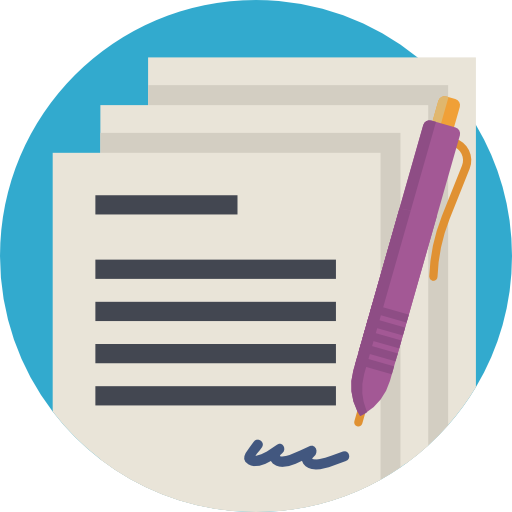 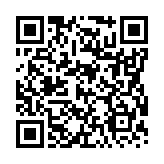 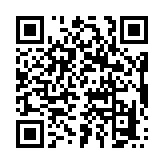 Изменения в системе общего образования
Утвержден новый Федеральный перечень учебников
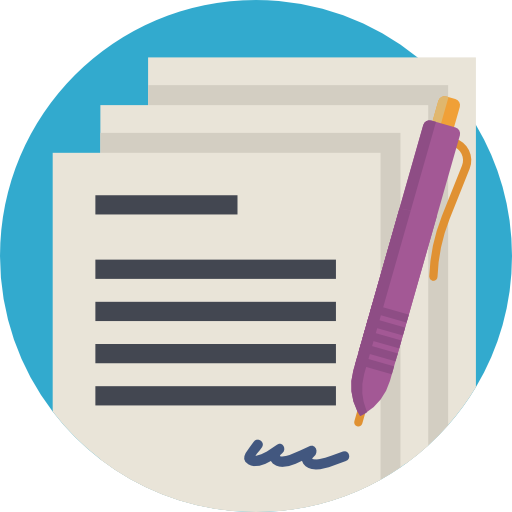 Приказ Министерства просвещения Российской Федерации от 21.09.2022 № 858 «Об утверждении федерального перечня учебников, допущенных к использованию при реализации имеющих государственную аккредитацию образовательных программ начального общего, основного общего, среднего общего образования организациями, осуществляющими образовательную деятельность и установления предельного срока использования исключенных учебников»
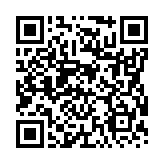 Изменения в системе общего образования
В Порядок организации и осуществления образовательной деятельности внесено понятие «домашнее задание»
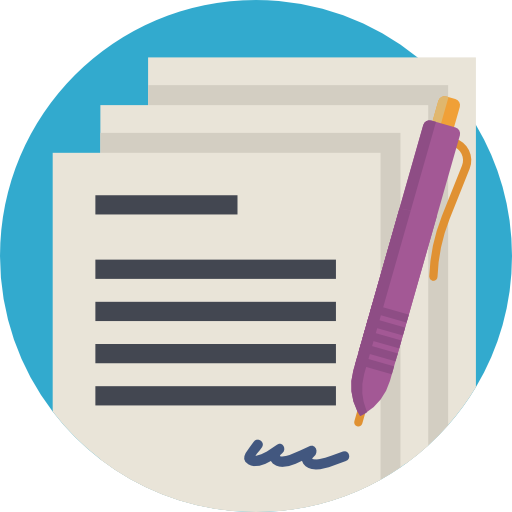 Приказ Министерства просвещения Российской Федерации от 07.10.2022 № 888 «О внесении изменений в Порядок организации и осуществления образовательной деятельности по основным общеобразовательным программам - образовательным программам начального общего, основного общего и среднего общего образования, утвержденный приказом Министерства просвещения Российской Федерации от 22 марта 2021 г. №115»
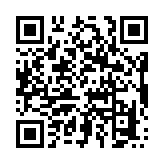 Изменения в системе общего образования
1. Пункт 11 приказа Министерства просвещения РФ от 22 марта 2021 г. N 115  дополнить абзацами следующего содержания:
"Обучающиеся обязаны добросовестно осваивать образовательную программу, выполнять индивидуальный учебный план, в том числе посещать предусмотренные учебным планом или индивидуальным учебным планом учебные занятия, осуществлять самостоятельную подготовку к занятиям, выполнять задания, данные педагогическими работниками в рамках образовательной программы14.
Самостоятельная подготовка обучающихся к занятиям, выполнение обучающимися заданий, данных педагогическими работниками в рамках образовательной программы для выполнения во внеучебное время (далее - домашнее задание), осуществляются обучающимися в домашних и иных условиях, в том числе в цифровой образовательной среде, и предусматривают выполнение обучающимися письменных и устных, практических, творческих, проектных, исследовательских работ в целях совершенствования, развития и практического применения формируемых в ходе урока предметных знаний и умений, универсальных учебных действий и их использования для решения учебных, учебно-познавательных и учебно-практических задач в соответствии с планируемыми результатами рабочей программы учебного предмета.
Определение объема домашних заданий осуществляется педагогическими работниками в соответствии с Санитарно-эпидемиологическими требованиями и правилами, Гигиеническими нормативами с учетом возрастных, психофизических особенностей, способностей и интересов обучающихся.".
Изменения в системе общего образования
Внесены изменения в Порядок приема на обучение по образовательным программам НОО, ООО и СОО
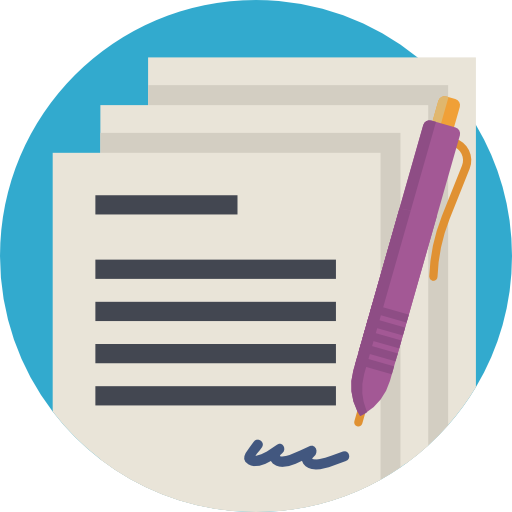 Приказ Министерства просвещения Российской Федерации от 30.08.2022 № 784 «О внесении изменений в Порядок приема на обучение по образовательным программам начального общего, основного общего и среднего общего образования, утвержденный приказом Министерства просвещения Российской Федерации от 2 сентября 2020 г. № 458»
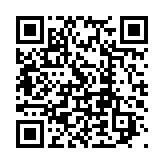 Изменения в системе общего образования
Принят новый Порядок организации и осуществления образовательной деятельности по дополнительным общеобразовательным программам
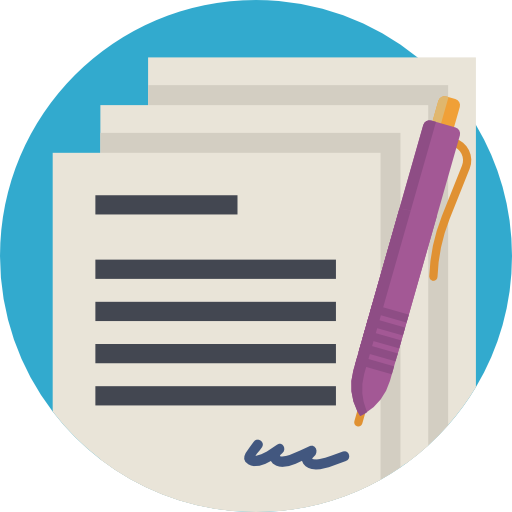 Приказ Министерства просвещения Российской Федерации от 27.07.2022 № 629 «Об утверждении Порядка организации и осуществления образовательной деятельности по дополнительным общеобразовательным программам»
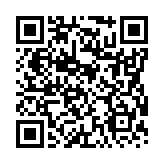 Изменения в системе общего образования
Отменены рекомендации о введении третьего часа физической культуры
Письмо Министерства просвещения России от 21.12.2022 № ТВ-2859/03 «Об отмене методических рекомендаций»
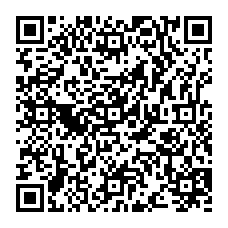 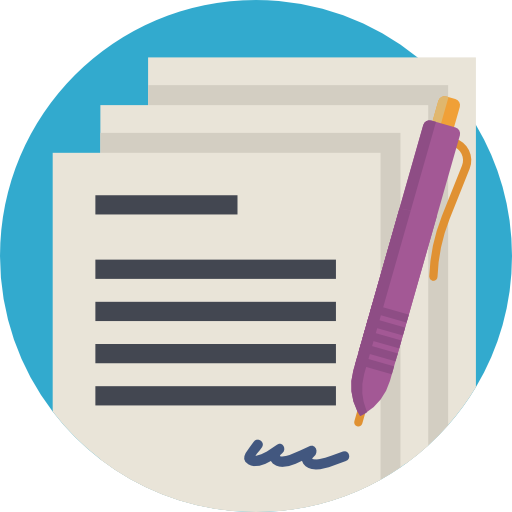 При реализации вариантов федерального учебного плана, где на физкультуру отводится 2 часа, третий час необходимо использовать за счет часов внеурочной деятельности, а также посещения спортивных секций и школьных спортивных клубов, включая использование учебных модулей по видам спорта.
Внесение измененийФедеральный закон «Об образовании в Российской Федерации»
Ч. 10 СТ. 2 
10.1 Федеральная основная общеобразовательная программа - учебно-методическая документация, определяющая единые для Российской Федерации базовые объем и содержание образования определенного уровня и (или) определенной направленности, планируемые результаты освоения образовательной программы. 

Ч. 6 СТ. 12 
6.2 Организация, осуществляющая образовательную деятельность по имеющим государственную аккредитацию образовательным программам начального общего, основного общего, среднего общего образования, при разработке соответствующей общеобразовательной программы вправе предусмотреть перераспределение предусмотренного в федеральном учебном плане времени на изучение учебных предметов, по которым не проводится государственная итоговая аттестация, в пользу изучения иных учебных предметов, в том числе на организацию углубленного изучения отдельных учебных предметов и профильное обучение. 

Ч. 6 СТ. 12 
6.3 При разработке основной образовательной программы организация, осуществляющая образовательную деятельность по имеющим государственную аккредитацию образовательным программам начального общего, основного общего, среднего общего образования предусматривают непосредственное применение при реализации обязательной части образовательной программы НОО федеральных рабочих программ по учебным предметам «Русский язык», «Литературное чтение», «Окружающий мир», а при реализации обязательной части ОО и СОО – «Русский язык», «Литература», «История», «Обществознание», «География», «ОБЖ».
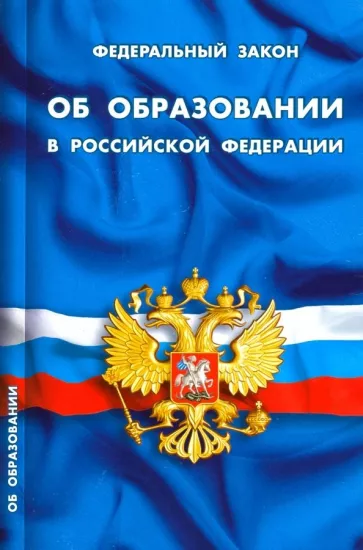 ФООП
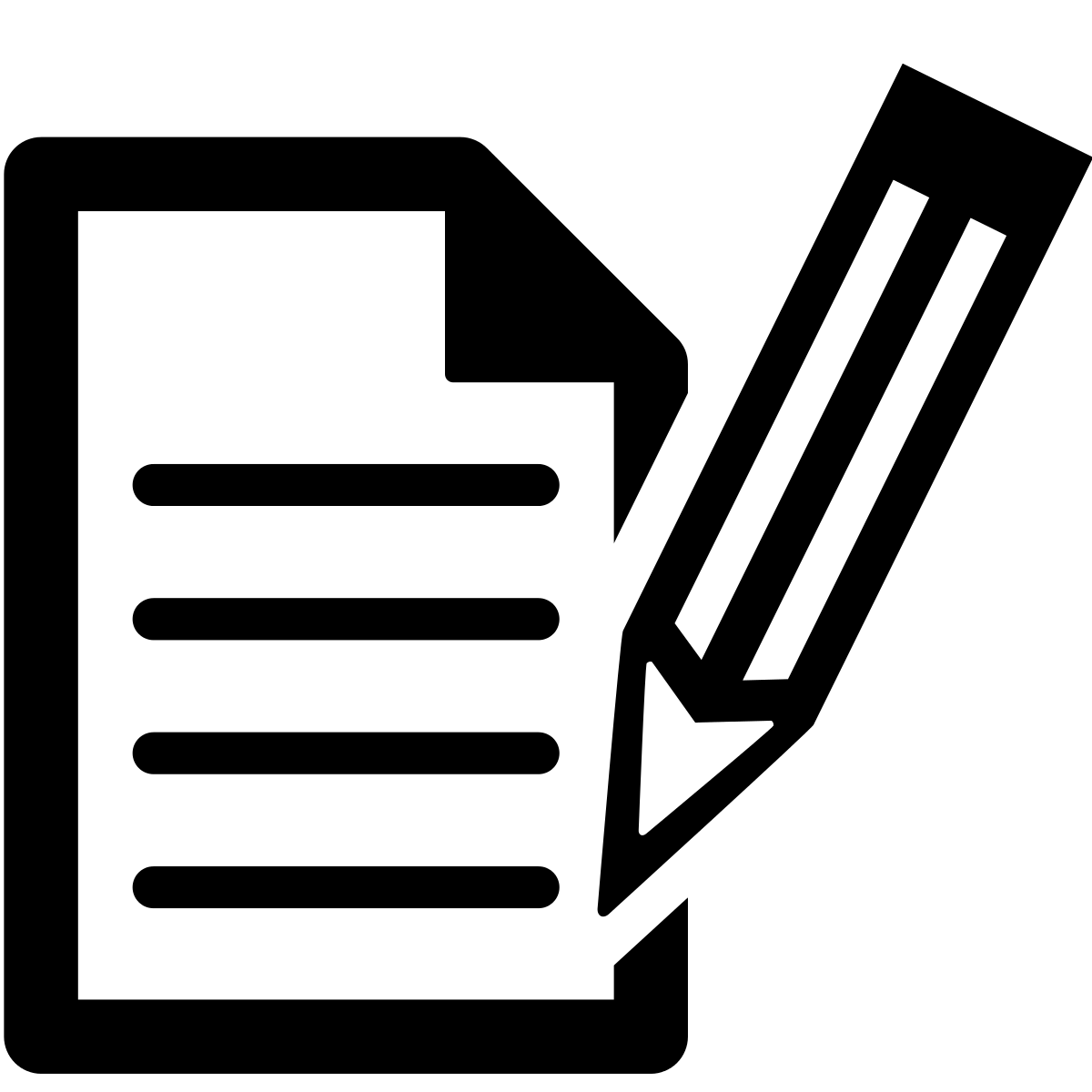 федеральная рабочая программа воспитания
федеральный календарный план воспитательной работы
федеральный учебный план
федеральный календарный учебный график
федеральные рабочие программы учебных предметов, курсов, дисциплин
Федеральный закон от 24 сентября 2022 г. № 371-ФЗ «О внесении изменений в Федеральный закон «Об образовании в Российской Федерации»  и статью 1 Федерального закона «Об обязательных требованиях в Российской Федерации»
Федеральные рабочие программы учебных предметов
Федеральные рабочие программы учебных предметов обеспечивают достижение планируемых результатов освоения ФООП и разработаны на основе соответствующих требований ФГОС к результатам освоения программ начального общего, основного общего, среднего общего образования
Три учебных предмета на уровне НОО: 

►РУССКИЙ ЯЗЫК
►ЛИТЕРАТУРНОЕ ЧТЕНИЕ
►ОКРУЖАЮЩИЙ МИР
►Пояснительная записка
►Содержание обучения
►Планируемые результаты
освоения программы учебного предмета (предметные, личностные, метапредметные)
Шесть учебных предметов на уровне ООО и СОО:
 
►РУССКИЙ ЯЗЫК 
►ЛИТЕРАТУРА 
►ИСТОРИЯ 
►ОБЩЕСТВОЗНАНИЕ ►ГЕОГРАФИЯ 
►ОСНОВЫ БЕЗОПАСНОСТИ ЖИЗНЕДЕЯТЕЛЬНОСТИ
РЕАЛИЗАЦИЯ: с 1 сентября 2023 года
ФООП НОО
ФЕДЕРАЛЬНЫЙ УЧЕБНЫЙ ПЛАН 
(5 вариантов)
► для образовательных организаций, в которых обучение ведется на русском языке (5-дневная и 6-дневная учебная неделя), варианты 1, 3;
► для образовательных организаций, в которых обучение ведется на русском или родном языке, но наряду с ним изучается один из языков народов России (5-дневная учебная неделя), вариант 2;
► для образовательных организаций, в которых образование ведется на русском языке, но наряду с ним изучается один из языков народов Российской Федерации (6-дневная учебная неделя), вариант 4;
► для образовательных организаций, в которых обучение ведется на родном (нерусском) языке (6-дневная учебная неделя), вариант 5
При реализации 1-2, 4-5 вариантов федерального учебного плана количество часов на физическую культуру составляет 2, третий час рекомендуется реализовывать образовательной организацией за счет часов внеурочной деятельности и (или) за счет посещения обучающимися спортивных секций школьных спортивных клубов, включая использование учебных модулей по видам спорта
Федеральный календарный учебный график
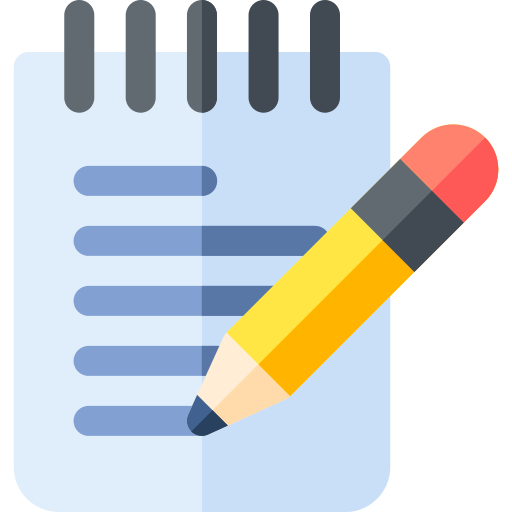 Организация образовательной деятельности – по учебным четвертям

Продолжительность учебного года – 34 недели, в 1 классе – 33 недели

Учебный год начинается 1 сентября, заканчивается 20 мая

Продолжительность учебных четвертей:
I четверть – 8 учебных недель;
II четверть – 8 учебных недель;
III четверть – 10 учебных недель (для 2-11 кл.), 9 учебных недель (для 1 кл.);
IV четверть – 8 учебных недель

Продолжительность каникул:
по окончании I, II, III четверти – 9 календарных дней;
дополнительные каникулы – 9 календарных дней (для 1 кл.);
по окончании учебного года (летние каникулы) – не менее 8 недель
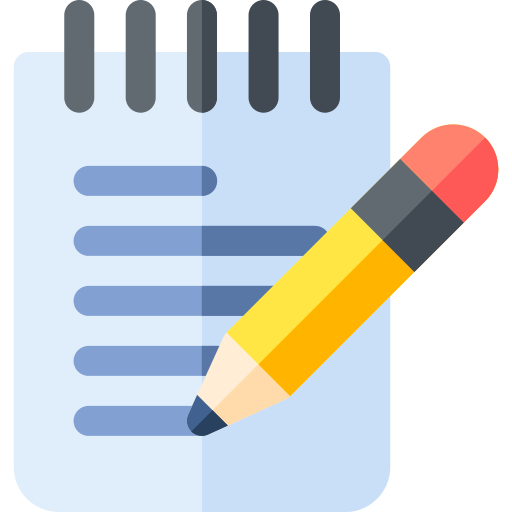 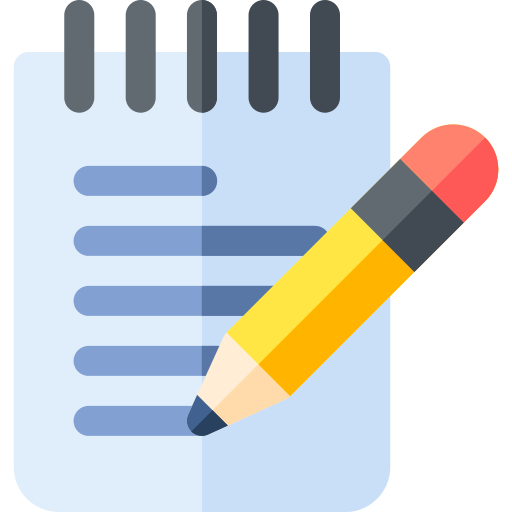 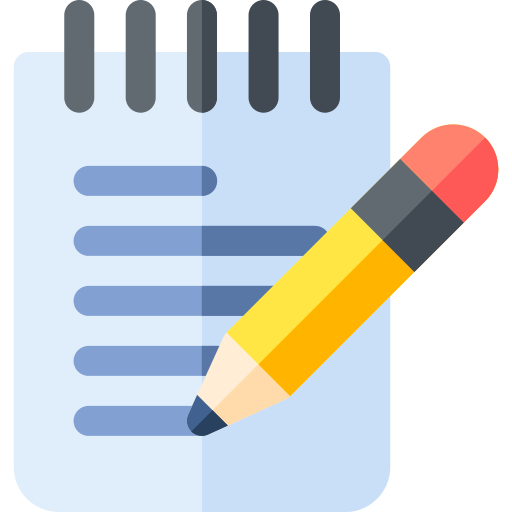 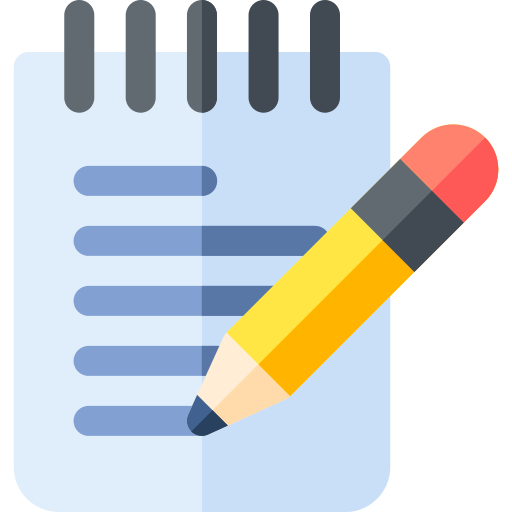